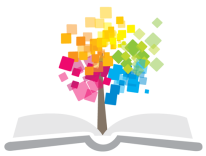 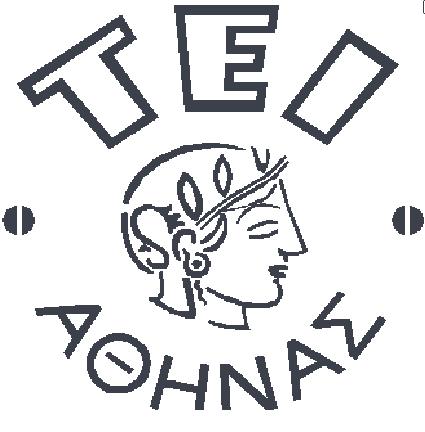 Ανοικτά Ακαδημαϊκά Μαθήματα στο ΤΕΙ Αθήνας
Ιατρική Απεικόνιση ΙΙΙ (Θ)
Ενότητα 2: Αξονική Τομογραφία Eγκεφάλου
Γεωργία Οικονόμου, Αναπληρώτρια Καθηγήτρια
Τμήμα Ραδιολογίας - Ακτινολογίας
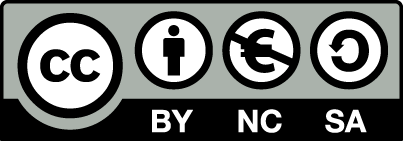 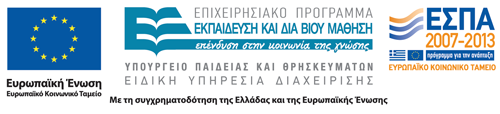 Τεχνική
Ασθενής ύπτιος
Κλίση παράλληλη προς τη βασική γραμμή για αποφυγή άμεσης ακτινοβόλησης των φακών 
Πάχος τομής 5 and 10 mm (ρουτίνα)
Ε/Φ σκιαγραφικό ανάλογα με την ένδειξη
1
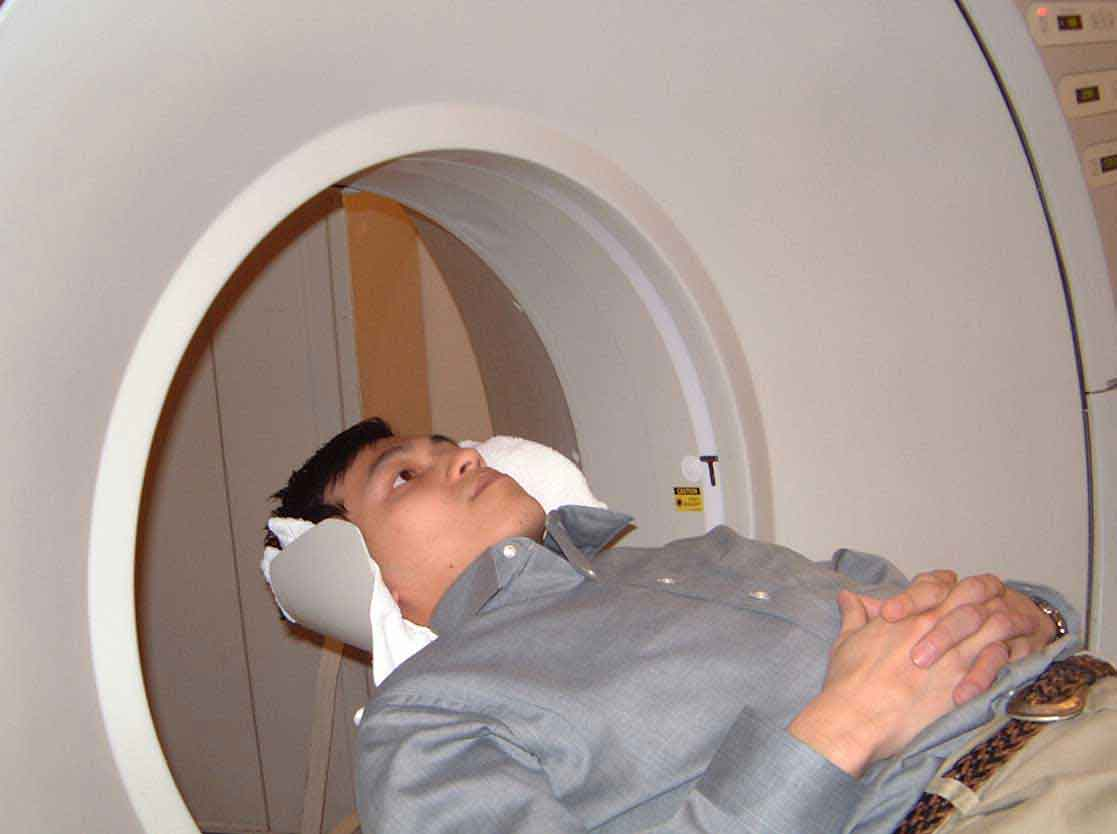 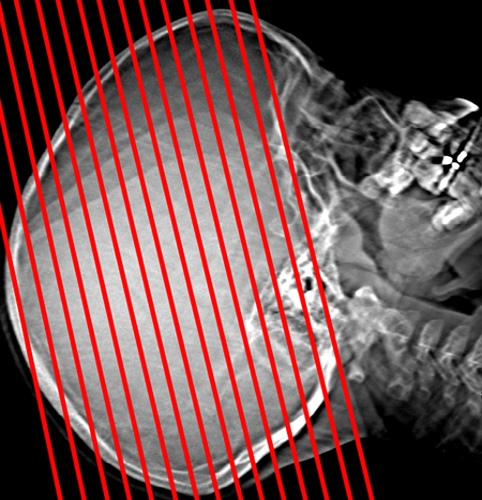 2
Διαδοχικές τομές vs ελικοειδής σάρωση
3
Ποιό από τα παρακάτω ΔΕΝ είναι σωστό
A. Χρήση κλίσεως
B. Πάχος τομής 5-10 χιλ. 
C. ΕΦ σκιαγραφικό συστηματικά
D. Ασθενής ύπτιος
4
Απαραίτητη η γνώση της ανατομίας
Αναγνώριση παθολογίας
Ερμηνεία της παθολογίας 
Συμμετρία (τοποθέτηση ασθενούς)
5
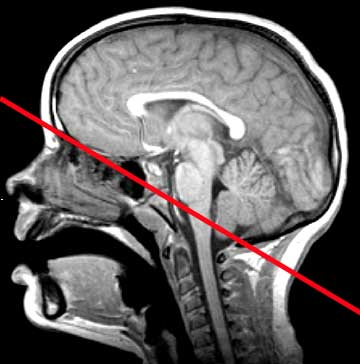 Α. Κόγχος
B. Σφηνοειδής κόλπος
C. Κροταφικός λοβός
D. Έξω ακουστικός πόρος
E. Μαστοειδείς κυψέλες
F. Εγκεφαλικό ημισφαίριο
6
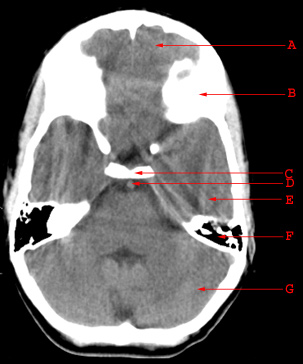 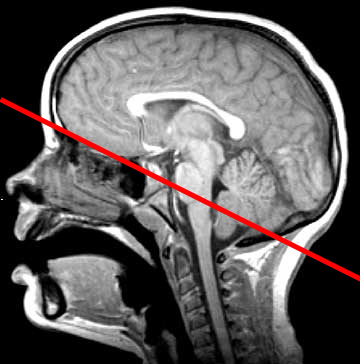 D. Βασική αρτηρία
E. Κροταφικός λοβός
F. Μαστοειδείς κυψέλες
G. Εγκεφαλικό ημισφαίριο
A. Μετωπιαίος λοβός
B. Μετωπιαίο οστό οροφή κόγχου
C. Ράχη του εφιππίου
7
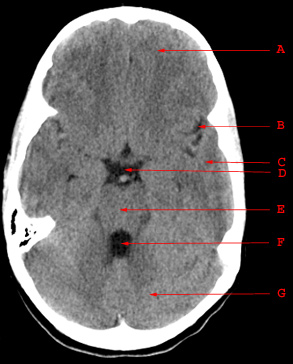 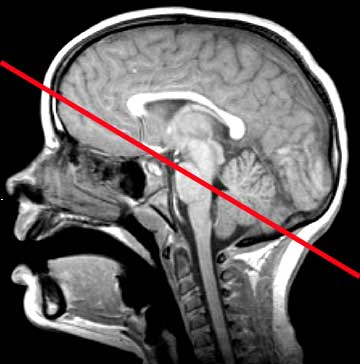 D. Υπερεφιππική δεξαμενή 
E. Μεσεγκέφαλος
F. 4η κοιλία
G. Εγκεφαλικό ημισφαίριο
A. Μετωπιαίος λοβός
B. Σχισμή του Sylvius 
C. Κροταφικός λοβός
8
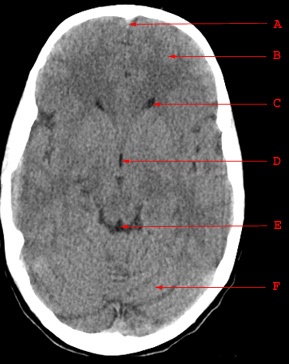 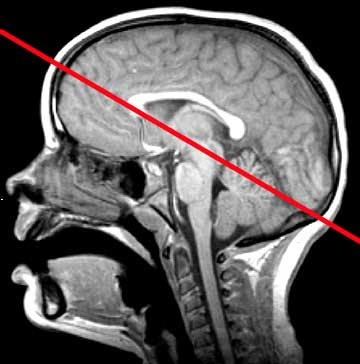 A. Δρέπανο
B. Μετωπιαίος λοβός
C. Πρόσθιο κέρας πλαγίας κοιλίας
D. 3η κοιλία
E. Τετραδυμική δεξαμενή
F. Παρεγκεφαλίδα
9
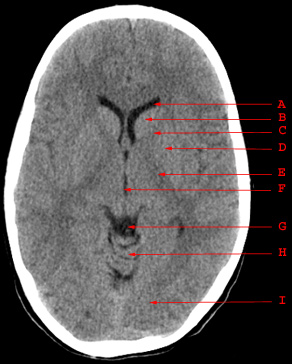 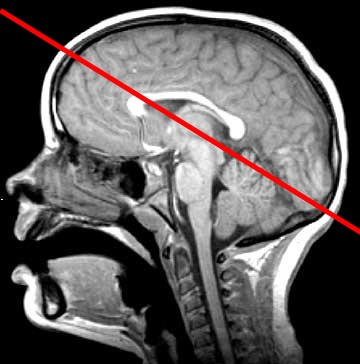 Ε. Οπίσθιο σκέλος έσω κάψας
F. 3η κοιλία
G. Τετραδυμική δεξαμενή 
H. Σκώληκας  παρεγκεφαλίδας
I. Ινιακός λοβός
A. Πρόσθιο κέρας
B. Κερκοφόρος πυρήνας
C. Πρόσθιο σκέλος έσω κάψας
D. Φακοειδής πυρήνας
10
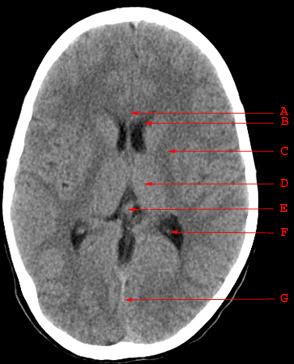 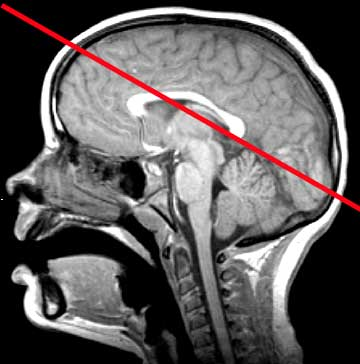 D. Θάλαμος 
E. Κωνάριο / επίφυση
F. Χοριοειδές πλέγμα
G. Ευθύς κόλπος
A. Γόνυ μεσολοβίου
B. Πρόσθιο κέρας πλαγίας κοιλίας
C. Έσω κάψα
11
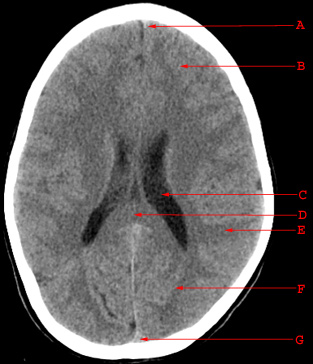 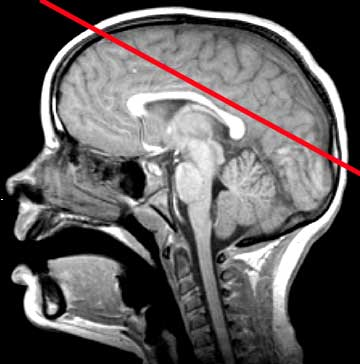 D. Οπίσθιο μεσολόβιο
E. Βρεγματικός λοβός
F. Ινιακός λοβός
G. Άνω οβελιαίος κόλπος
A. Δρέπανο
B. Μετωπιαίος λοβός
C. Σώμα πλαγίας κοιλίας
12
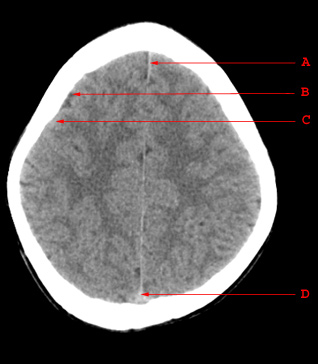 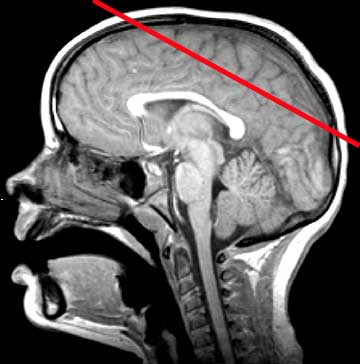 A. Δρέπανο
B. Αύλακα εγκεφάλου
C. Έλικα εγκεφάλου
D. Άνω οβελιαίος κόλπος
13
Κρανιοεγκεφαλική κάκωση
14
Κατάγματα κρανίου 1/2
Γραμμοειδή  (πιο συχνά)
Συμπιεστικά  (βύθιση της επιφανείας του κρανίου 
Επί τραύματος πάντα παράθυρα οστών, προσαρμογή αλγορίθμου 
Σημαντικότερα όταν περιλαμβάνουν τους παραρρίνιους κόλπους ή τη βάση του εγκεφάλου 
Ραφές / κατάγματα ΔΔ
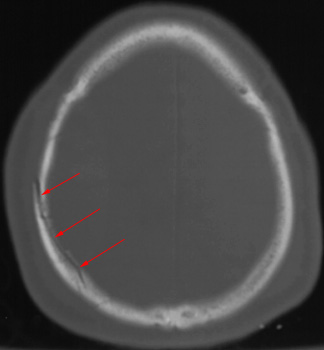 15
Κατάγματα κρανίου 2/2
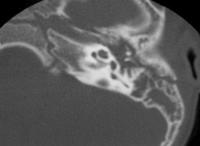 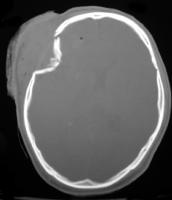 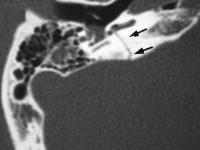 emedicine.medscape.com
16
Υπαραχνοειδής  αιμορραγία
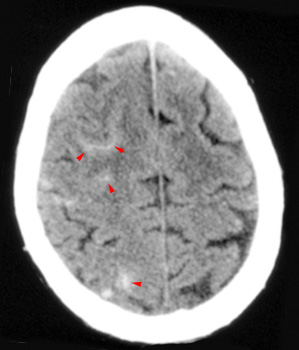 Αιμορραγία στο χώρο μεταξύ χοριοειδούς και αραχνοειδούς μήνιγγας 
Από μικρές αρτηρίες ή φλέβες στην επιφάνεια του εγκεφάλου 
Τραύμα η συχνότερη αιτία
Επί απουσίας τραύματος συχνότερη αιτία η παρουσία ανευρύσματος
17
Οξύ υποσκληρίδιο αιμάτωμα 1/2
Επιβράδυνση ή επιτάχυνση και στροφή τραυματίζουν φλέβες 
Το αίμα στο χώρο μεταξύ σκληράς και αραχνοειδούς μήνιγγας 
Ημισεληνοειδές
Υπέρπυκνο
Δεν διασχίζει τις αναδιπλώσεις της σκληράς μήνιγγας 

Αιμάτωμα  δεξιά υπέρπυκνο με μετατόπιση της μέσης γραμμής
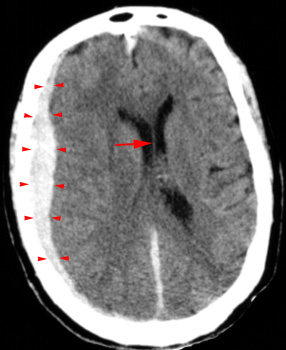 18
Οξύ υποσκληρίδιο αιμάτωμα 2/2
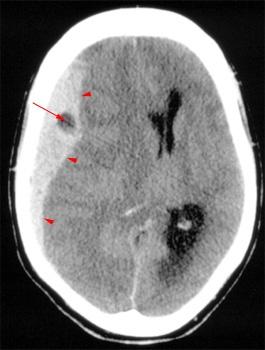 Η υπόπυκνη περιοχή στο κέντρο μπορεί να σημαίνει ενεργό αιμορραγία
19
Υποξύ υποσκληρίδιο αιμάτωμα
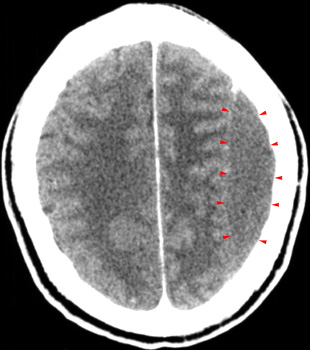 Δύσκολη ανάδειξη, μπορεί να έχει την πυκνότητα του εγκεφάλου
Παρατήρηση για σημεία πίεσης 
Χορήγηση σκιαγραφικού (πρόσληψη από τη σκληρά μήνιγγα και τα αγγεία)
20
Ισοπυκνωτικό υποσκληρίδιο αιμάτωμα
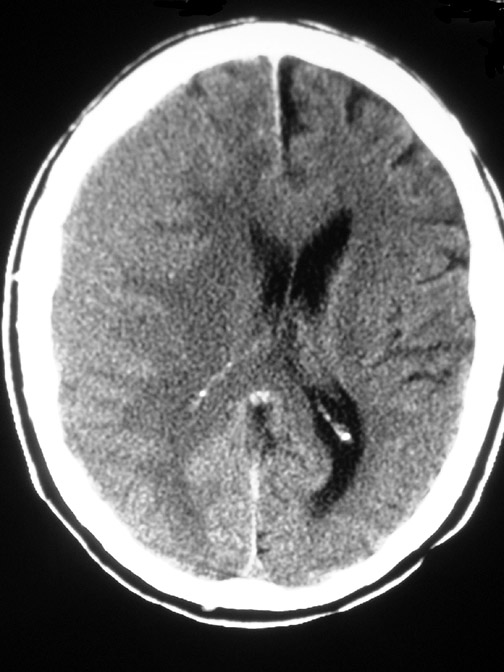 Απαραίτητη η χορήγηση σκιαγραφικού
21
Χρόνιο υποσκληρίδιο αιμάτωμα 1/2
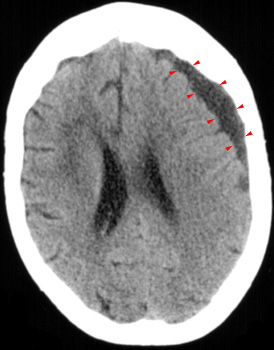 Χαμηλή πυκνότητα λόγω απορρόφησης της αιμορραγίας  
Μπορεί να ξανα-αιμορραγήσει (μεικτή πυκνότητα)
22
Χρόνιο υποσκληρίδιο αιμάτωμα 2/2
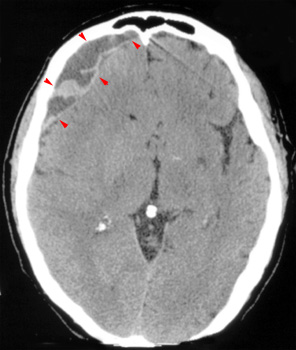 Διαφραγμάτια και εγκυστώσεις σε χρόνιο αιμάτωμα.
23
Ηλικίες αιματώματος
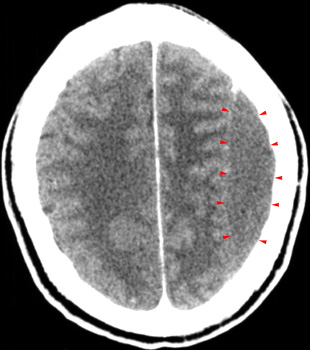 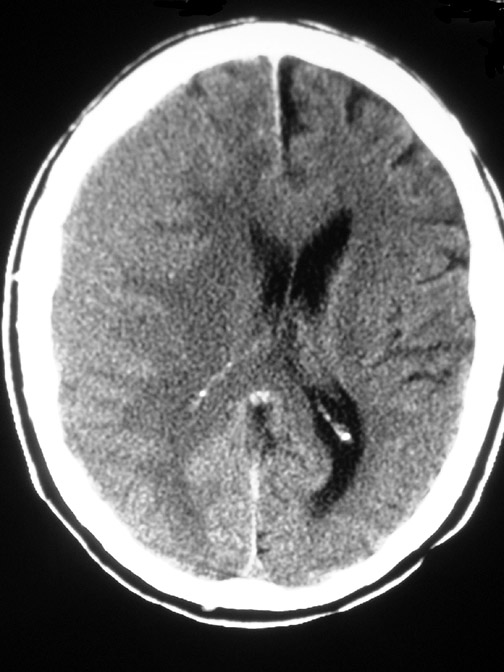 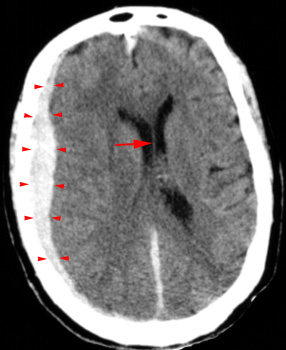 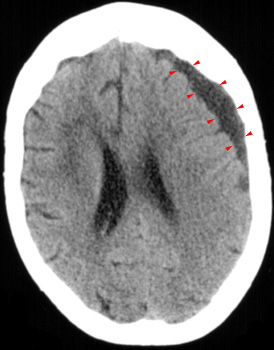 24
Επισκληρίδιο αιμάτωμα
Συνήθως υπάρχει και κάταγμα από άμεσο τραύμα 
Τρώση αγγείων της σκληράς μήνιγγας
Συλλογή αίματος μεταξύ σκληράς μήνιγγας και κρανίου 
Αμφίκυρτη υπέρπυκνη μάζα.
Επεκτείνεται πέρα από τις ανακάμψεις της σκληράς μήνιγγας (έξω-σκληρίδιο)
Δεν διασχίζει τις ραφές
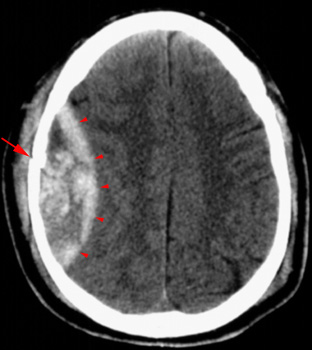 25
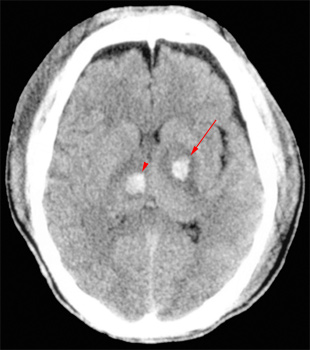 Διάχυτο εγκεφαλικό τραύμα
"shear injury”
Η συνηθέστερη αιτία νοσηρότητας από ΚΕΚ
Επιτάχυνση, επιβράδυνση, στροφή προκαλεί ταυματισμό των νευραξόνων από κίνηση μεταξύ σημείων του εγκεφάλου διαφορετικής πυκνότητας
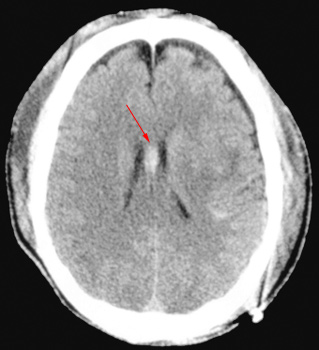 26
Εγκεφαλική θλάση
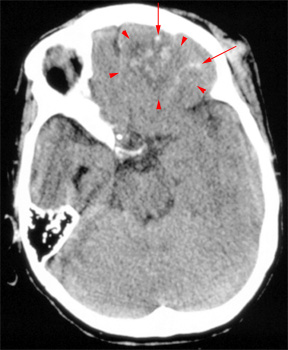 Η συνηθέστερη πρωτογενώς ενδο-αξονική βλάβη 
Συμβαίνει σε σημεία που εγκέφαλος συνθλίβεται πάνω σε οστικές δομές ή ανακάμψεις της σκληράς μήνιγγας
Μπορεί να υπάρχει τοπική υπαραχνοειδής αιμορραγία
Μετά από 24-48 ώρες μπορεί να σχηματισθεί αιμάτωμα
27
Τραυματική ενδοκοιλιακή αιμορραγία
Αποτέλεσμα διάχυτης εγκεφαλικής κάκωσης και θλάσης της εν τω βάθει εγκεφαλικής ουσίας
Μπορεί να υπάρχει και υπαραχνοειδής αιμορραγία
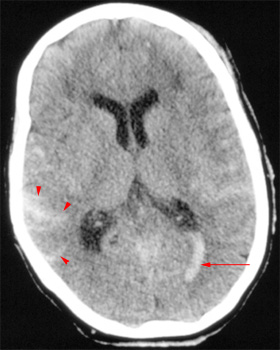 28
Εγκεφαλικό επεισόδιο
29
Εγκεφαλικό επεισόδιο
Μόνιμη απώλεια νευρολογικής λειτουργίας αιφνίδιας έναρξης
Διάφορα αίτια:

Ισχαιμικό αγγειακό επεισόδιο
Φλεβική στάση
Αιμορραγικό εγκεφαλικό επεισόδιο
30
Δεδομένα
Κύρια αιτία παραμονής σε μακρά νοσηλεία
Κύρια αιτία νευρολογικής αναπηρίας
Μεγάλο κόστος νοσηλείας και στην οξεία και στη χρόνια φάση
65% όσων επιβιώνουν έχουν  αναπηρία
4η αιτία θανάτου
Μακρότερος χρόνος ενδονοσοκομειακής νοσηλείας (37 μ)
31
Αρτηριακοί κλάδοι
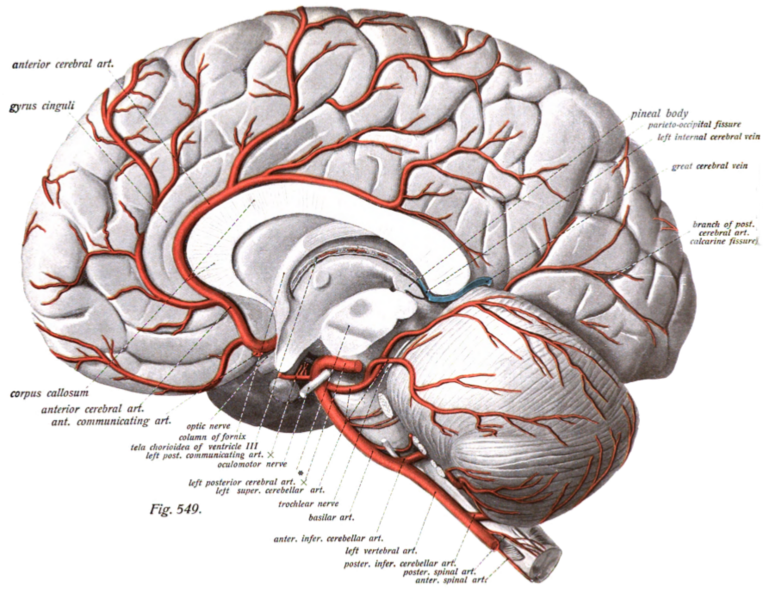 Πρόσθια εγκεφαλική
Μέση εγκεφαλική
Οπίσθια εγκεφαλική
Βασική 
Άνω παρεγκεφαλιδική
Πρόσθια κάτω παρεγκεφαλιδική 
Οπίσθια κάτω παρεγκεφαλιδική
“Sobotta.3.1909.549”, από CFCF διαθέσιμο ως κοινό κτήμα
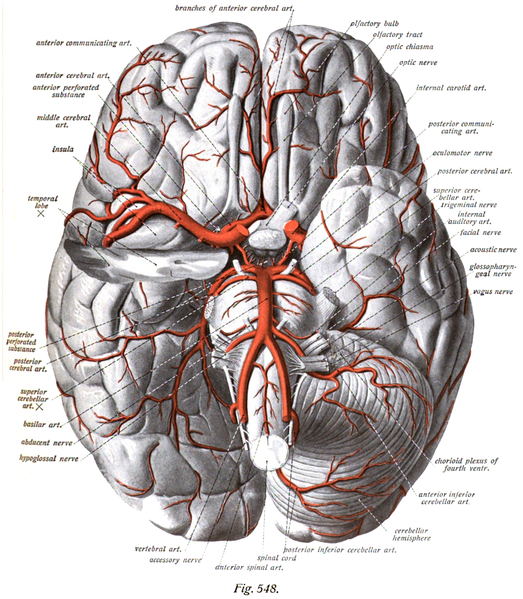 “Sobo 1909 3 548”, από CFCF διαθέσιμο ως κοινό κτήμα
32
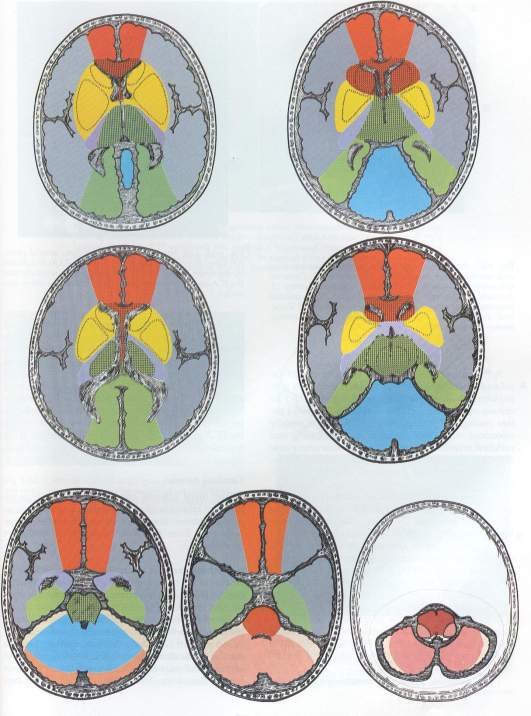 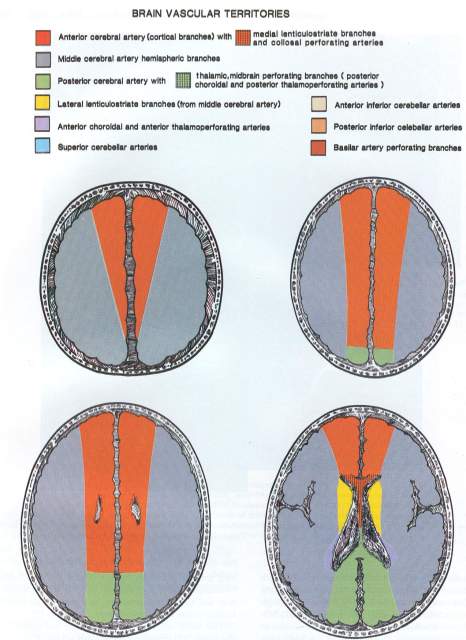 33
From Osborne, A: Neuroradiology
Αριστερή οπίσθια εγκεφαλική (PCA)
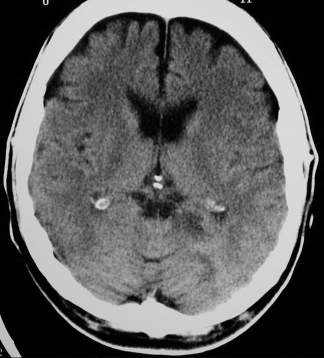 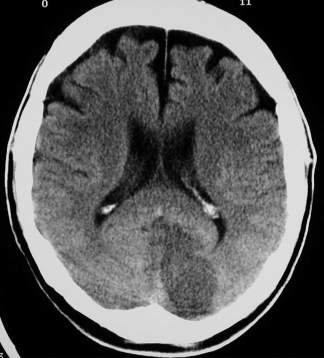 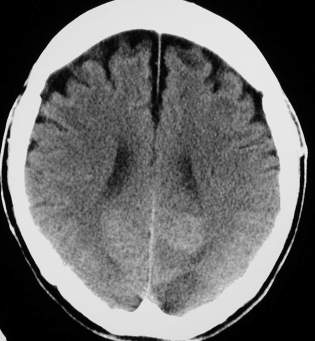 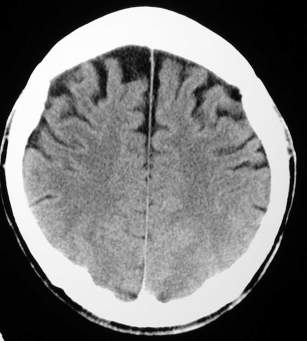 34
Δεξιά μέση εγκεφαλική αρτηρία (MCA)
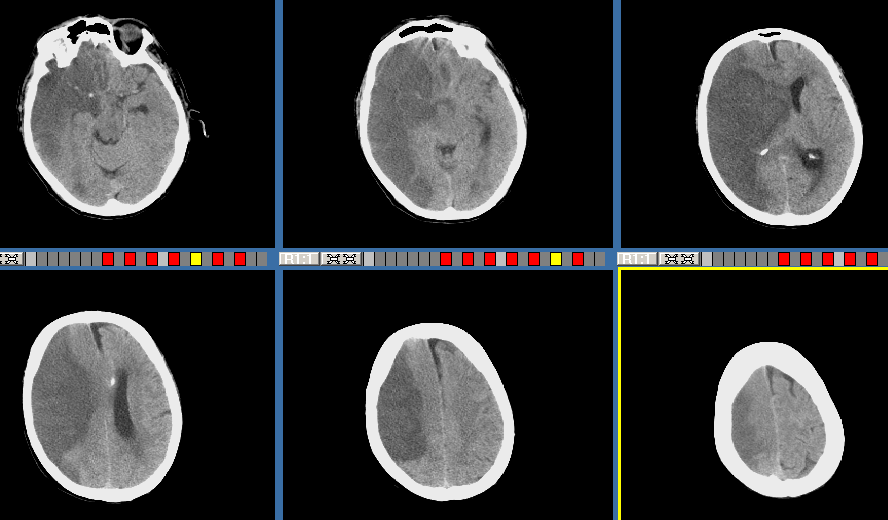 35
Πρόσθια εγκεφαλική αρτηρία (ACA)
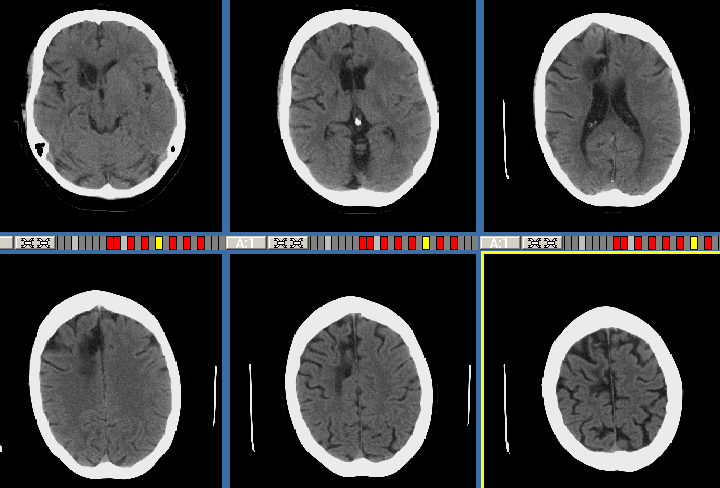 36
Έμφρακτο πρόσθιας χοριοειδούς
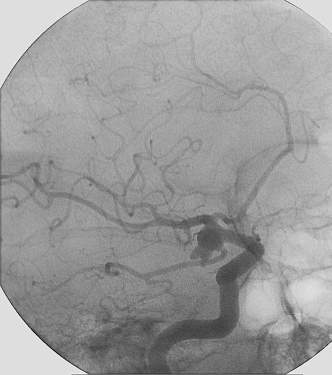 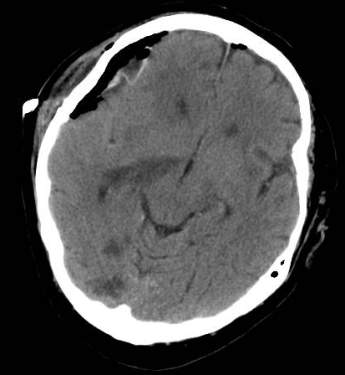 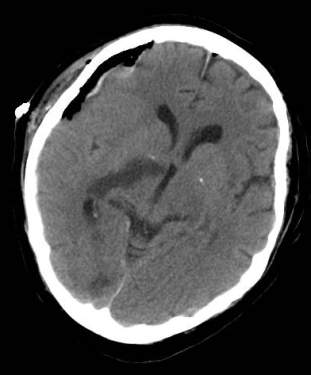 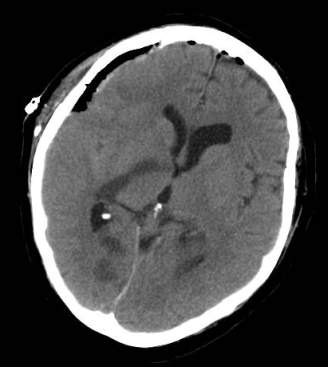 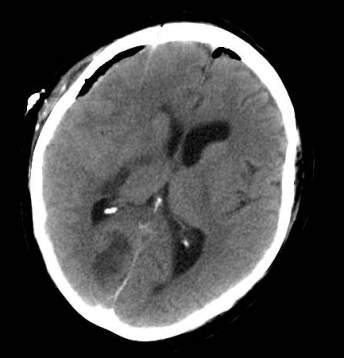 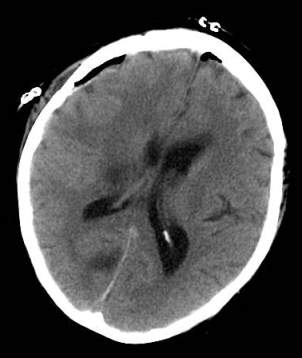 37
Όρια πρόσθιας και μέσης εγκεφαλικής αρτηρίας (watershed ACA & MCA)
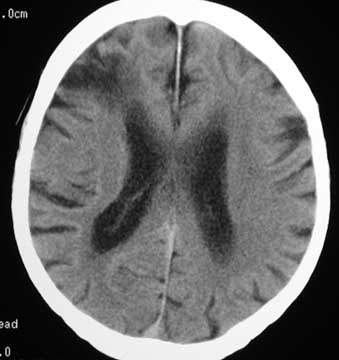 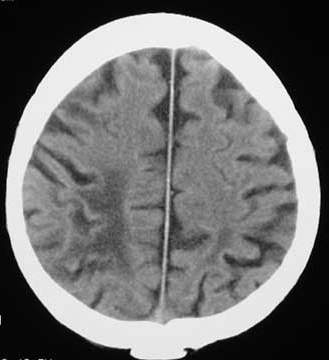 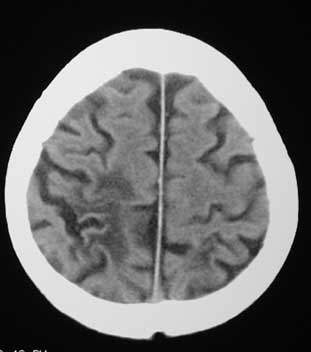 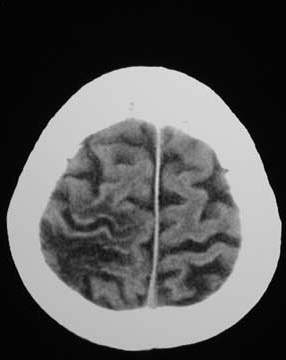 38
Εγκεφαλικό επεισόδιο
Διακρίνονται σε: 
Ισχαιμικά: απόφραξη αγγείου συνήθως λόγω θρόμβου (84%)
Θρομβωτικά
Εμβολικά
lacunar 
Υπο-αιμάτωσης 
Αιμορραγικά: ρήξη αγγείου προκαλεί  αιμορραγία (16%)
39
Ισχαιμικό εγκεφαλικό
Προκαλείται από  μείωση της ροής αίματος σε μια περιοχή του εγκεφάλου
Θρόμβωση: σχηματισμός θρόμβου μέσα στο αγγείο, ρήξη αθηρωματικής πλάκας, στένωση, αιμορραγία στο τοίχωμα του αγγείου, υπερπηκτικότητα (53%)
Εμβολή: αποσπασμένος θρόμβος ταξιδεύει και σφηνώνεται σε εγκεφαλική αρτηρία. Ο θρόμβος προέρχεται από την καρδιά ή μεγάλα αγγεία όπως οι καρωτίδες (30%)
lacunar infarction, μικρά έμφρακτα από πάχυνση του τοιχώματος μικρών αγγείων που οδηγεί σε απόφραξη < 1.5 εκ.. 
Υπο-αιμάτωση: από υποξία, ανοξία, λόγω αναπνευστικής ή καρδιακής δυσλειτουργίας 1% .
40
«Εγκεφαλικό επεισόδιο" είναι κλινική διάγνωση αλλά η απεικόνιση παίζει σημαντικό ρόλο 
Η πιο σημαντική απάντηση από την απεικόνιση είναι
Αιμορραγικό 
Μη αιμορραγικό επεισόδιο
Ανάλογα με το αποτέλεσμα ρυθμίζεται η θεραπεία:- χρειάζεται ο ασθενής αντιπηκτική αγωγή - από ποια οδό- νευροχειρουργικός ή νευρολογικός ασθενής (2% των κλινικών εγκεφαλικών έχουν άλλη παθολογία όπως όγκο, αιμάτωμα ή φλεγμονή)
41
Πλεονεκτήματα – Μειονεκτήματα CT
Πλεονεκτήματα της CT εξέτασης:
- διαθεσιμότητα- ταχύτητα- εύκολος αποκλεισμός αιμορραγίας- αξιολόγηση του παρεγχύματος
Μειονεκτήματα  της CT εξέτασης:
διαφοροποίηση παλαιού – νέου 
χωρίς λειτουργική πληροφορία
περιορισμένη αξιολόγηση του σπονδυλοβασικού συστήματος 
CT 58% ευαισθησία στο 1ο 24ωρο, MRI 82%.
Μετά το 1ο 24ωρο CT και MRΙ > 90%.
42
Ισχαιμικό εγκεφαλικό επεισόδιοπαθοφυσιολογία
Το εγκεφαλικό προκαλεί οίδημα με ελάττωση της πυκνότητας της εγκεφαλικής ουσίας 
Σοβαρή ισχαιμία αυξάνει την περιεκτικότητα σε νερό κατά 3% την 1η ώρα 7-8 HU μείωση της πυκνότητας
Σε 6 ώρες 6% αύξηση του ύδατος
Ο βαθμός του οιδήματος εξαρτάται από τη σοβαρότητα της ισχαιμίας και την παρουσία παράπλευρου δικτύου.
43
Υπόπυκνο οίδημα στην κατανομή της μέσης εγκεφαλικής αρτηρίας με σαφή όρια
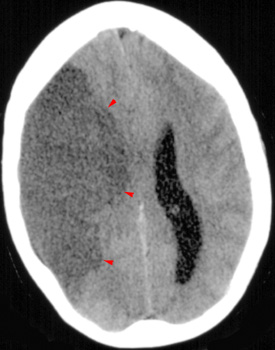 44
Ευρήματα 1/5
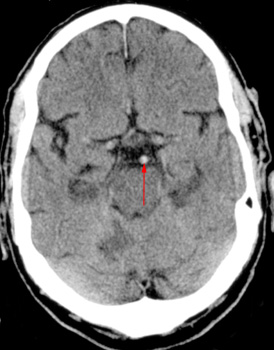 Έλεγχος για αιμορραγία
Πυκνό αγγείο 
ασαφοποίηση των πυρήνων 
μη διαχωρισμός λευκής – φαιάς ουσίας 
εξαφάνιση των αυλάκων
45
Ευρήματα 2/5
Υπέρπυκνο αγγείο – πυκνότερο από το αγγείο της άλλης πλευράς (25%) 
Πτωχή ανταπόκριση στη θεραπεία
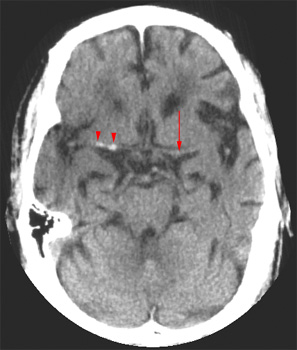 46
Ευρήματα 3/5
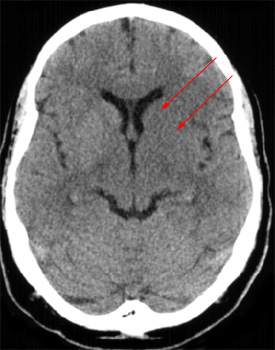 Ασαφοποίηση του φακοειδούς πυρήνα
Κυτταροτοξικό οίδημα
47
Ευρήματα 4/5
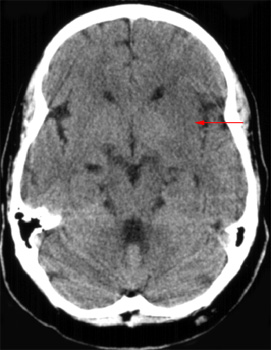 Εξαφάνιση της λευκής λωρίδας φαιάς ουσίας επιφανειακά στη νήσο του Reil (insular ribbon sign)
48
Ευρήματα 5/5
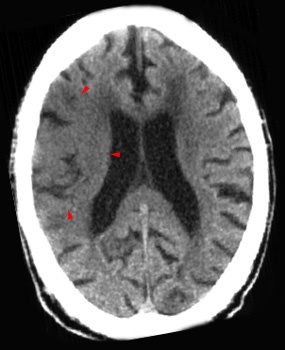 Υπόπυκνη περιοχή με εξαφάνιση των εγκεφαλικών αυλάκων 
Όταν είναι μεγάλη είναι αντένδειξη για θρομβόλυση
49
Υποξύ εγκεφαλικό επεισόδιο 1/3
Μετά 1 -3 μέρες:- αύξηση των φαινομένων πίεσης- τριγωνική περιοχή χαμηλής πυκνότητας- αιμορραγική μετατροπή 
Μετά 4 - 7 μέρες:- πρόσληψη σκιαγραφικού από τις έλικες- παραμονή πιεστικών φαινομένων 
Μετά 1-8 βδομάδες:- υποχώρηση των πιεστικών φαινομένων- παραμονή ενίσχυσης με σκιαγραφικό
50
Υποξύ εγκεφαλικό επεισόδιο 2/3
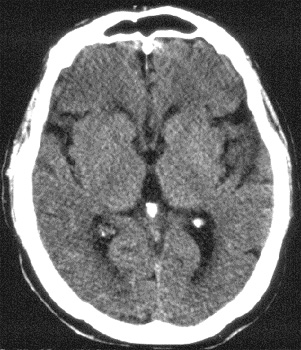 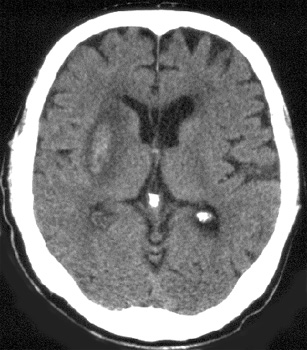 4 ώρες μετά
2 ημέρες μετά
51
Υποξύ εγκεφαλικό επεισόδιο 3/3
Πρόσληψη του σκιαγραφικού περίπου 1 εβδομάδα μετά την έναρξη (90%).
Πρόσληψη επιφανειακά στη χοριοειδή μήνιγγα μετά επιφανειακά στις έλικες.
Οφείλεται στην καταστροφή του αιματεγκεφαλικού φραγμού, νεοαγγείωση και επαναιμάτωση του παθολογικού εγκεφαλικού ιστού.
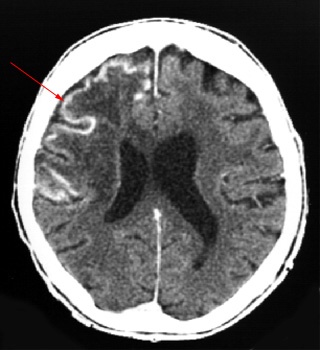 52
Αιμορραγικό εγκεφαλικό
Πρωτοπαθής ενδοεγκεφαλική αιμορραγία
υπέρταση
Αμυλοειδής αγγειοπάθεια
Αρτηριοφλεβώδεις δυσπλασίες
Νεοπλάσματα 
Τραύμα 
Υπαραχνοειδής αιμορραγία
Ανεύρυσμα
Αρτηριοφλεβώδεις δυσπλασίες
Τραύμα
53
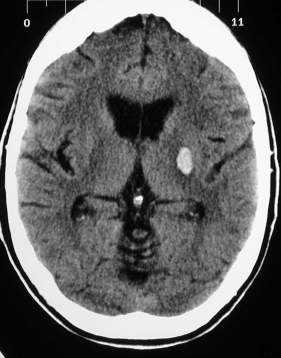 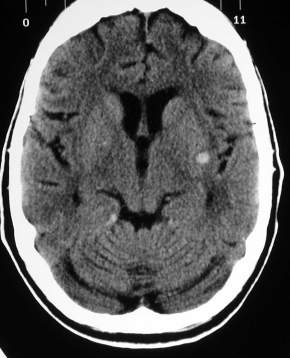 Υπερτασική αιμορραγία

Συνήθως στους εν τω βάθει πυρήνες
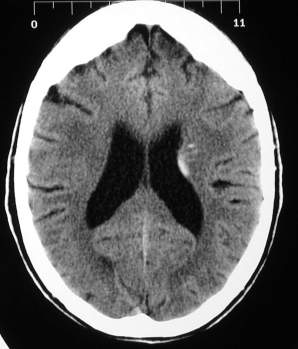 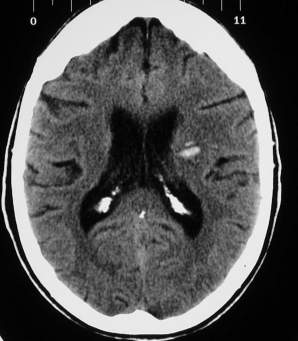 54
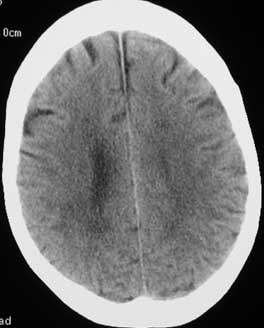 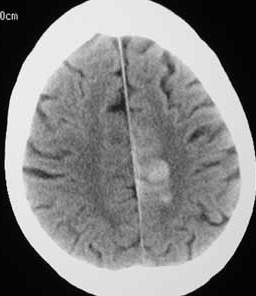 Αγγειοπάθεια από αμυλοειδές
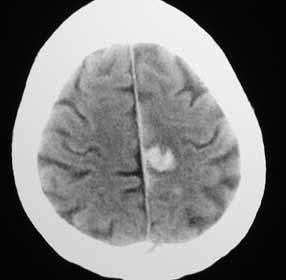 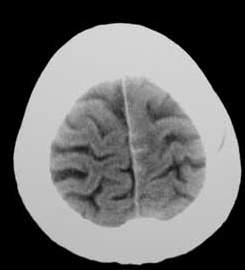 55
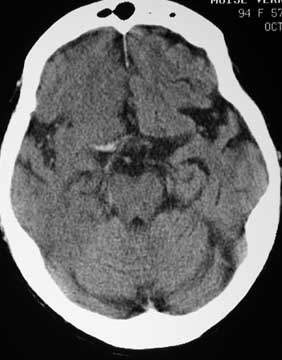 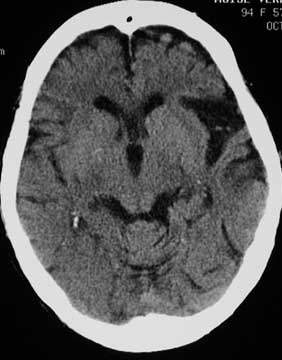 Σημείο του 
Υπέρπυκνου αγγείου

Το πρόσφατα θρομβωμένο αγγείο εμφανίζει αυξημένη πυκνότητα χωρίς Ε/Φ σκιαγραφικό
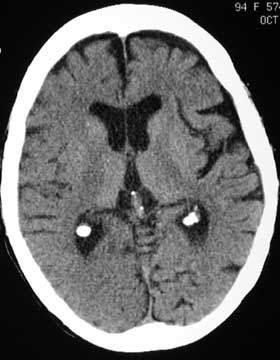 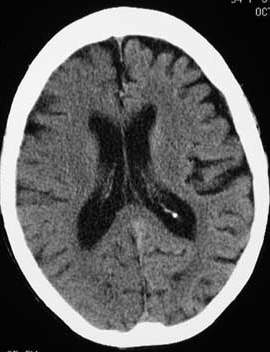 56
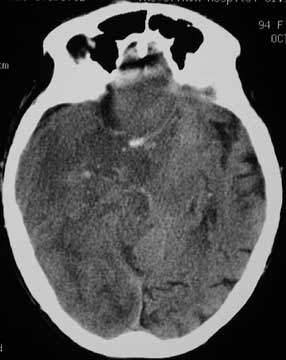 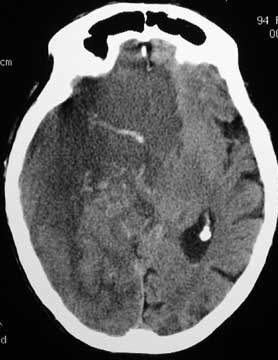 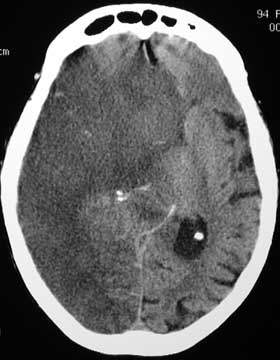 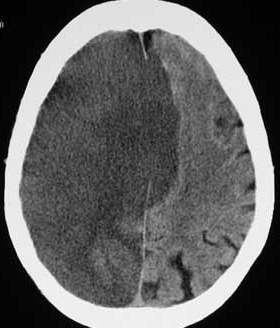 57
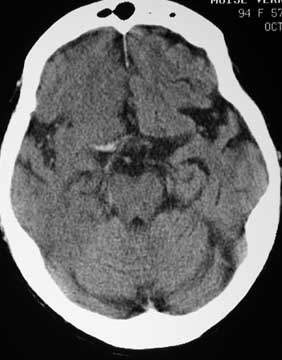 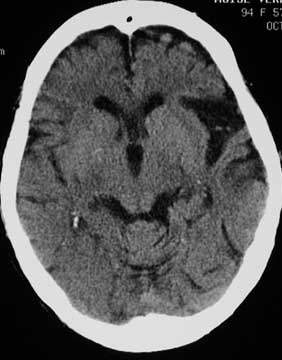 Υπέρπυκνο αγγείο 
Μη διαφοροποίηση λευκής/φαιάς ουσίας
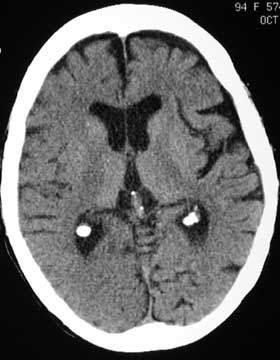 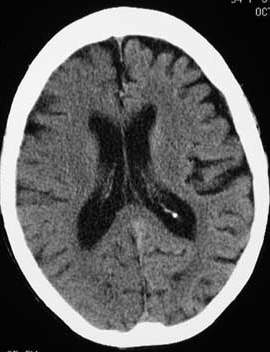 58
Απώλεια διαφοροποίησης λευκής/φαιάς ουσίας στη νήσο του Reil
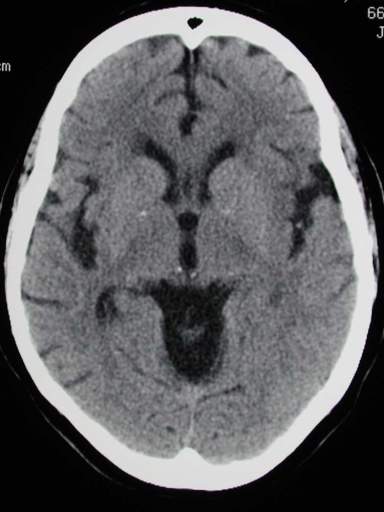 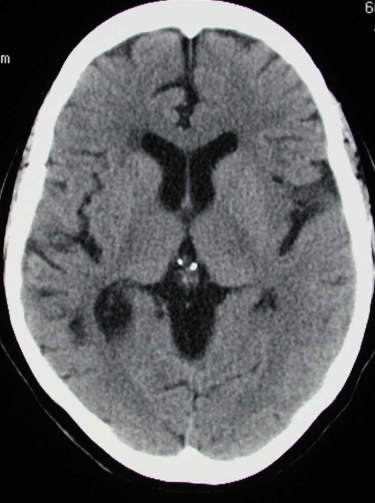 59
Αιμορραγικό εγκεφαλικό
Ενδο-εγκεφαλική αιμορραγία (10%)
Υπαραχνοειδής αιμορραγία (6%) λόγω ανευρύσματος
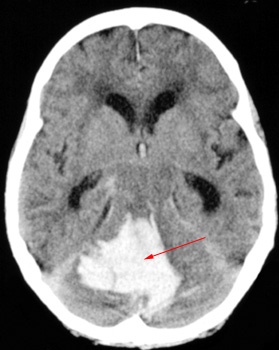 60
Ενδο-εγκεφαλική αιμορραγία 1/4
Ενδοεγκεφαλικό αιμάτωμα
Συχνότερη αιτία η υπέρταση 
Άλλες αιτίες: αγγειακή δυσπλασία, διαταραχές πήξης, αιμορραγία σε όγκο, χρήση αντιπηκτικών 

Αιμορραγία στο θάλαμο με ενδοκοιλιακό αίμα
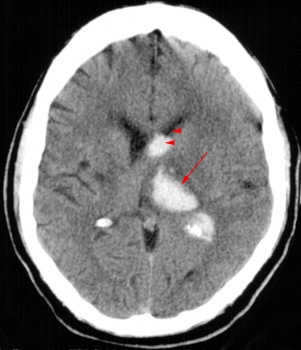 61
Ενδο-εγκεφαλική αιμορραγία 2/4
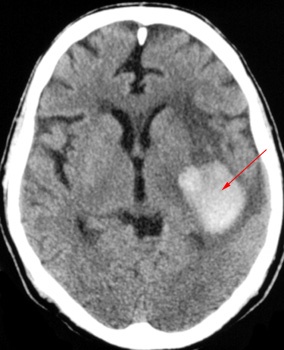 Εγκεφαλική αιμορραγία λόγω υπέρτασης (70-90%) των μη τραυματικών αιμορραγιών
Κυρίως στις εν τω βάθει δομές
62
Ενδο-εγκεφαλική αιμορραγία 3/4
Ανωμαλίες πήξης λόγω φαρμάκων ή νόσων 
Μπορεί να υπάρχει υγρικό επίπεδο από αίμα που δεν έχει γίνει ακόμα θρόμβος
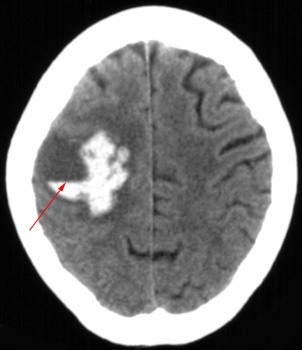 63
Ενδο-εγκεφαλική αιμορραγία 4/4
Αγγειακή δυσπλασία (arteriovenous malformation, AVM) 
Μπορεί να μην φαίνεται στην αξονική
Μπορεί να περιέχει αποτιτανώσεις
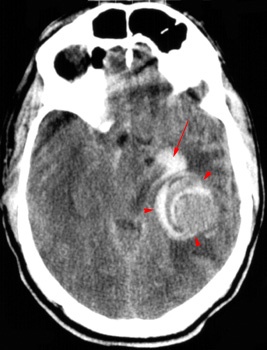 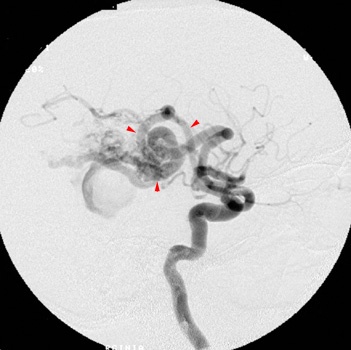 64
Υπαραχνοειδής αιμορραγία
Ανεύρυσμα, η συνηθέστερη αιτία σε απουσία τραύματος. 
Συμβαίνουν κυρίως σε διχασμούς αγγείων του κύκλου του Willis. 
Αιφνίδιος, έντονος πονοκέφαλος 
Στην οξεία φάση CT είναι ή καλύτερη μέθοδος 
Αργότερα χρειάζεται οσφυονωτιαία παρακέντηση επειδή το αίμα απορροφάται και δεν ανιχνεύεται από την αξονική 
Αίμα στους υπαραχνοειδείς χώρους και ενδεχομένως στο κοιλιακό σύστημα
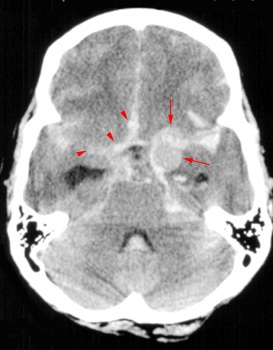 65
Φλεγμονή
66
Ενδοκρανιακή φλεγμονή
Αξονική: 
Εγκεφαλίτιδα: γενικευμένη φλεγμονή συνήθως ιογενής (ερπητική, ...) 
Τοπική Εγκεφαλίτιδα 
Απόστημα (επακόλουθο εντοπισμένης εγκεφαλίτιδας – κεντρική νέκρωση με κάψα)
Εξω-αξονική: 
Υποσκληρίδιο εμπύημα
Επισκληρίδιο εμπύημα
Μηνιγγίτιδα
67
Τρόποι εξάπλωσης
Αιματογενώς: όριο φλοιού μυελού χοριοειδής μήνιγγα 
Τοπική επέκταση: παραρρινοκολπίτιδα οδηγεί σε επισκληρίδιο απόστημα ή υποσκληρίδιο εμπύημα
Κατά μήκος των νεύρων (ερπητική εγκεφαλίδα από το 3δυμο νεύρο)
68
Απόστημα(μπορεί να μοιάζει με μετάσταση στο CT)
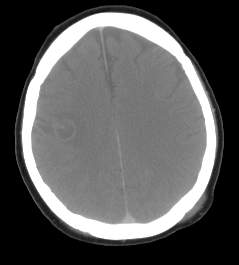 Δακτυλιοειδής πρόσληψη
Αγγειογενές οίδημα
69
Υποσκληρίδιο εμπύημα (C-)
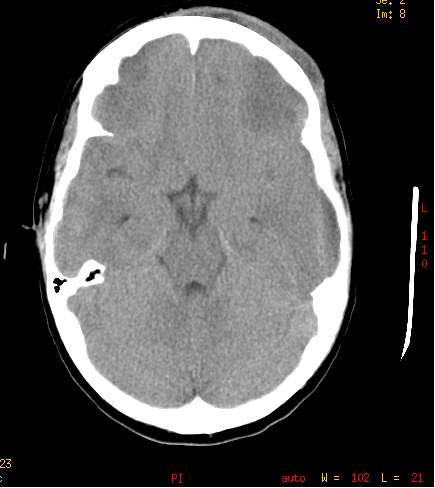 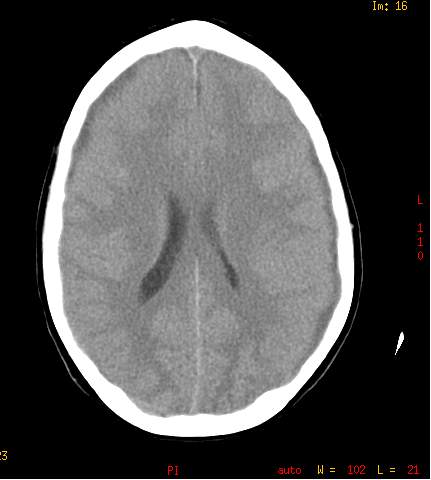 70
Υποσκληρίδιο εμπύημα (C+)
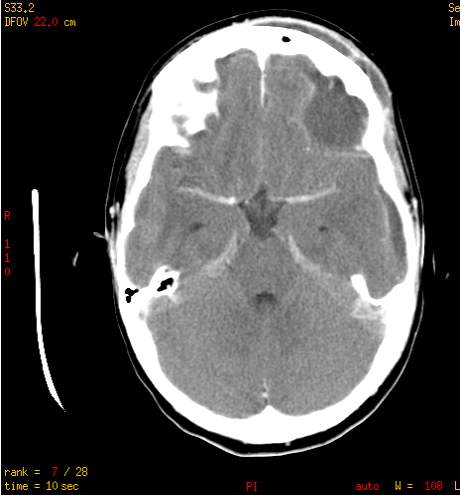 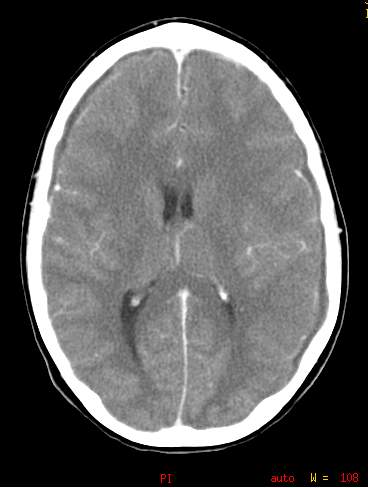 71
Φυματίωση 1/2
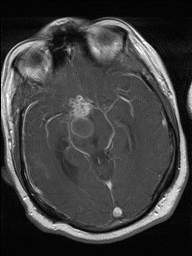 Βασική λεπτομηνιγγίτις
(εμφύτευση στον υπαραχνοειδή χώρο) 
MRI με σκιαγραφικό
72
Φυματίωση 2/2
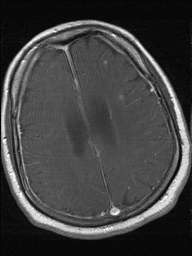 Πολλαπλά φυματώματα σε MRI με σκιαγραφικό
73
Μηνιγγίτιδα
Λοιμώδης
Καρκινωματώδης 
Αντιδραστική (πχ. χειρουργείο, τραύμα, παροχέτευση)
Χημική  (πχ. ρήξη δερμοειδούς, κυστοκέρκωση, ενδο-χημειοθεραπεία)
Φλεγμονώδης (πχ. σαρκοείδωση, νόσοι κολαγόνου)
74
Μηνιγγίτιδα - λοιμώδης
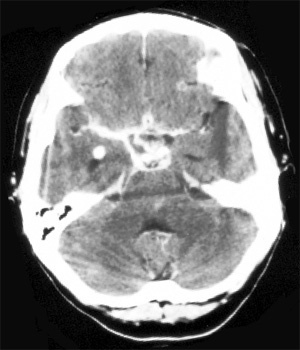 Πυογενής, βακτηριαδική
Λεμφοκυτταρική, ιογενής
Χρόνια (μήκυτες ή παράσιτα) σε ανοσοκαταστολή
Απεικόνιση κυρίως για να δούμε ότι επιτρέπεται η οσφυονωτιαία παρακέντηση ή να μελετήσουμε επιπλοκές 
Τις πιο πολλές φορές είναι φυσιολογική
75
Μηνιγγίτιδα
Επιπλοκές που μπορούμε να απεικονίσουμε:
Υδροκέφαλος
Φλεγμονή του κοιλιακού συστήματος
Υποσκληρίδια συλλογή 
Υποσκληρίδιο εμπύημα
Εγκεφαλίτιδα / απόστημα 
Αγγειόσπασμος / έμφρακτο
Φλεβική θρόμβωση και φλεβικά έμφρακτα
76
Τι φαίνεται εδώ?
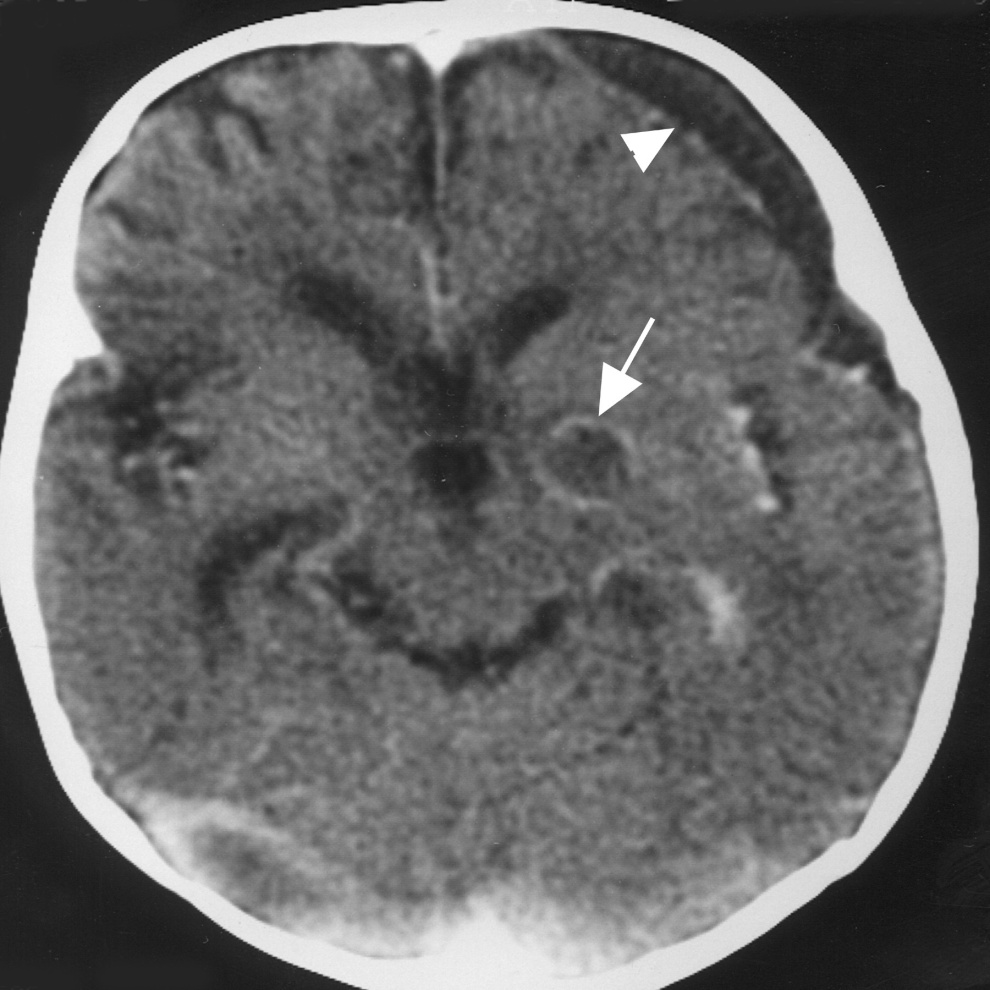 emedicine.medscape.com
77
Υδροκέφαλος - μηνιγγίτιδα
Προκύπτει από διαταραχή της ισορροπίας μεταξύ παραγωγής και απορρόφησης του ΕΝΥ
Επικοινωνών υδροκέφαλος συχνότερος στα παιδιά από απόφραξη των αραχνοειδών σωματίων
Αποφρακτικός υδροκέφαλος από στένωση του υδραγωγού, αποκλεισμό της 4ης κοιλίας και φλεγμονή του επενδύματος
78
Υδροκέφαλος
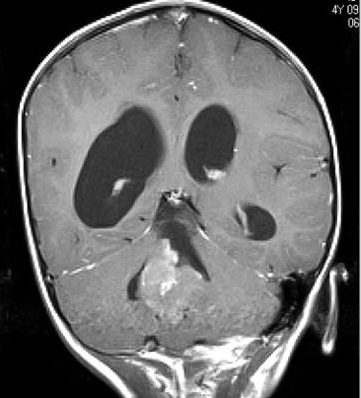 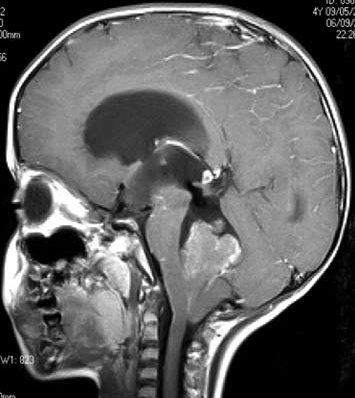 Επιπλοκή εγκεφαλικής / υπαραχνοειδούς  αιμορραγίας 
Πίεση του κοιλιακού συστήματος από ογκους / οίδημα
Łosowska-Kaniewska D*, Oleś. AAdvances in Medical Sciences · Vol. 52 · 2007 · Suppl. 1 ·
79
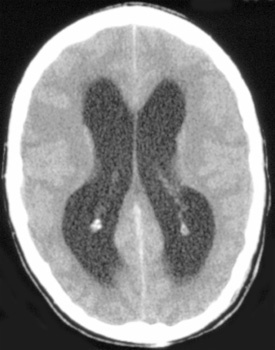 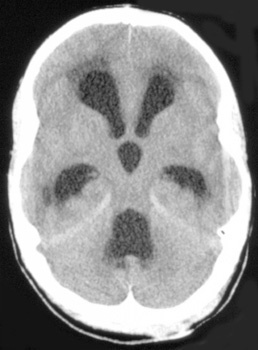 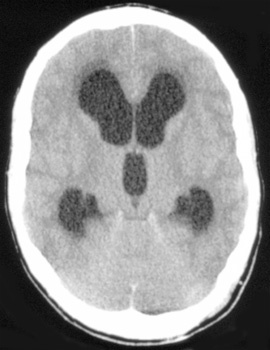 80
Απόστημα – επενδυμίτιδα
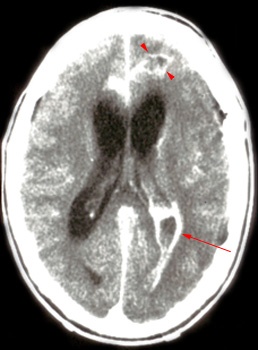 81
Θρόμβωση άνω οβελιαίου κόλπου
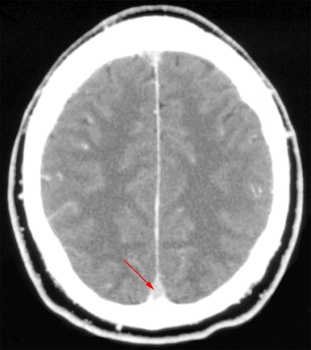 +C
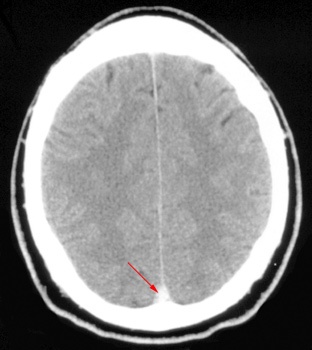 -C
82
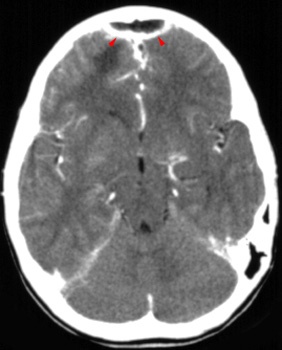 Εξω-αξονικές λοιμώξεις είναι το επί- και το υποσκληρίδιο εμπύημα 
50% από παραρρινοκολπίτιδα (μετωπιαίοι κόλποι
30% μετά από κρανιοτομίες
15% μετά από μηνογγίτιδα
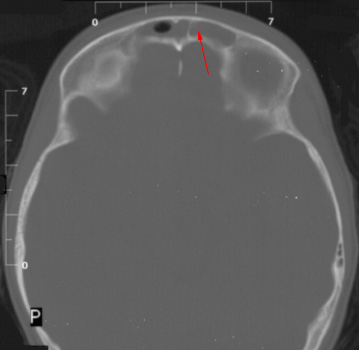 83
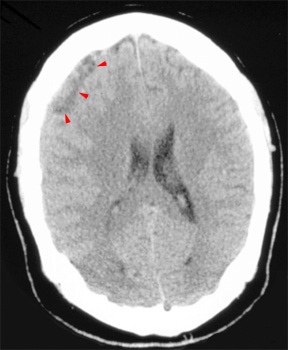 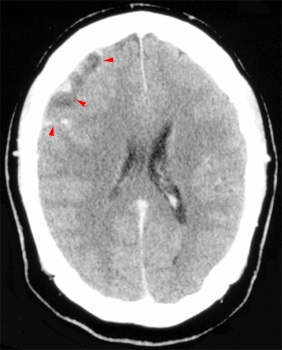 84
Νεοπλάσματα
85
Προσέγγιση των όγκων του εγκεφάλου
Αξονικοί (από την εγκεφαλική ουσία) vs έξω-αξονικοί (από τις μήνιγγες στο κρανίο)
Θέση (υπερ- ή υπο- σκηνιδιακοί)
Ηλικία
Απεικονιστικά χαρακτηριστικά
Διαφορική διάγνωση (έμφρακτο, απόστημα κλπ..)
86
Οίδημα
Αγγειογενές οίδημα: 
Περιλαμβάνει κυρίως τη λευκή ουσία και όχι της φαιά
Σε όγκους ή αποστήματα
Κυτταροτοξικό οίδημα
Λευκή και φαιά ουσία
Σε έμφρακτα
87
Νεοπλασίες
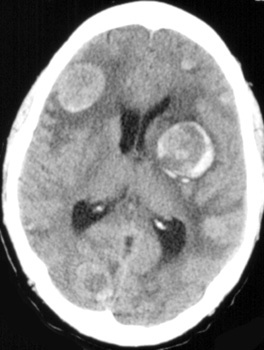 Εμφανίζονται με εστιακή νευρολογική συμπτωματολογία, επιληπτική κρίση, πονοκέφαλο.
88
Νεοπλάσματα
Εξω αξονικός όγκος: μηνιγγίωμα
Αξονικοί όγκοι:
Πρωτοπαθείς 
γλοιώματα: από τα κύτταρα της νευρογλοίας
Μη γλοιωματικά (λέμφωμα, κά....)
Μεταστάσεις (πνεύμονας, μαστός κά...)
89
Γλοιώματα
Αστροκύτωμα
85% των γλοιωμάτων
Νέοι ενήλικες (20-50 ετών)
Ποικίλη επιθετικότητα.

Ολιγοδενδρογλοίωμα
Νέοι ενήλικες
Συμπαγής μάζα, 
Σαφή όρια
Αποτιτάνωση
90
CT εγκεφάλου χωρίς ΕΦ σκιαγραφικόΜάζα και οίδημα
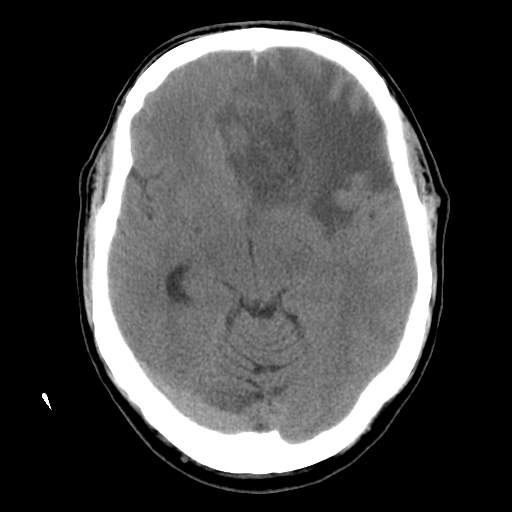 91
Μάζα με δακτυλιοειδή πρόσληψη(GBM)
Αγγειογενές οίδημα
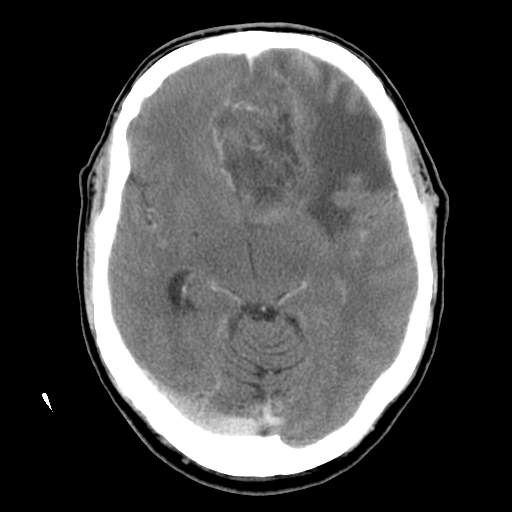 92
Πολύμορφο γλοιοβλάστωμα το πιο επιθετικό αστροκύτωμα. 
Διασχίζει το μεσολόβιο
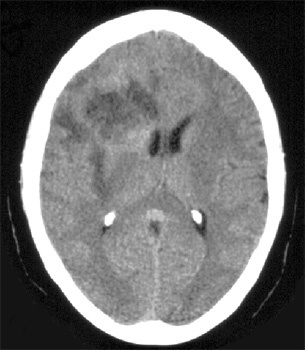 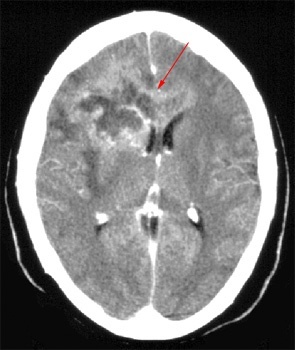 93
C+
C-
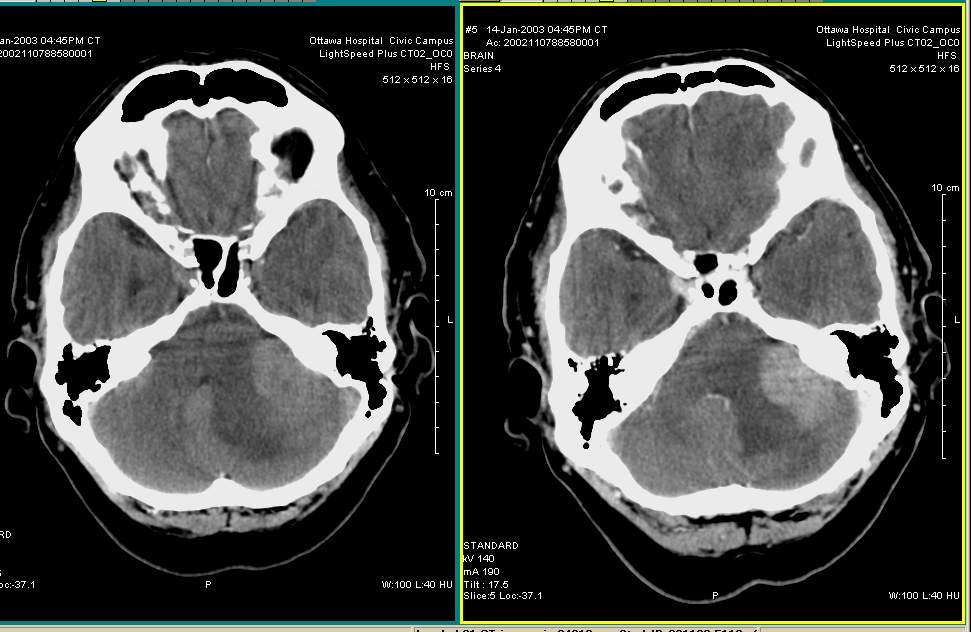 94
Υπέρπυκνη μάζα που προσλαμβάνει το σκιαγραφικό, πιέζει την 4η κοιλία και προκαλεί υδροκέφαλοπως βλέπουμε τον υδροκέφαλο σε αυτή την εικόνα ???
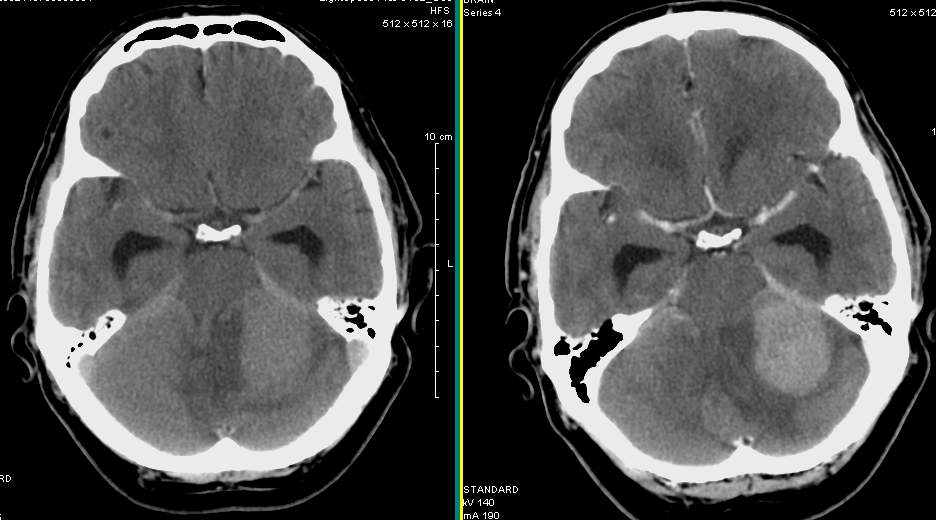 C+
C-
95
Διάγνωση
Μεταστάσεις
Αιματογενής διασπορά στο όριο αιμάτωσης (τα καρκινικά κύτταρα φράσσουν μικρά αγγεία)
Συνήθως σε κλαδίσκους της μέσης εγκεφαλικής αρτηρίας
Το οίδημα είναι πολύ εκτεταμένο σε χέση με την αλλοίωση
96
CΤ εγκεφάλου σε ασθενή με υπερνέφρωμα
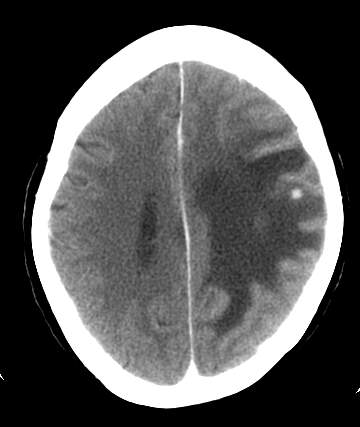 Οζίδιο που προσλαμβάνει το σκιαγραφικό
Αγγειογενές οίδημα: περισσότερο στη λευκή ουσία
97
Σε ποιά εξέταση έχει δοθεί ΕΦ σκιαγραφικό ??
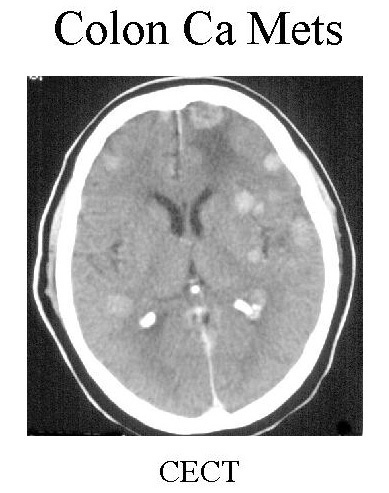 Καρκίνος παχέος εντέρου
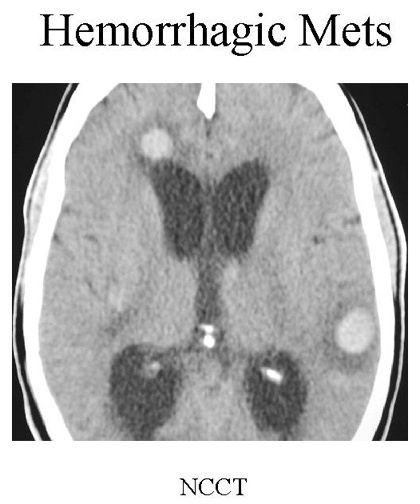 Μελάνωμα
98
emedicine.medscape.com
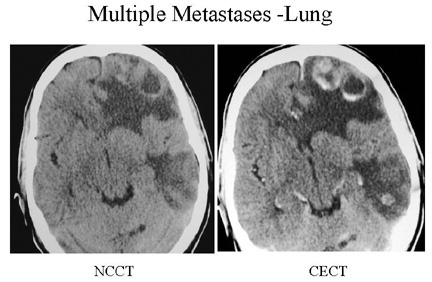 Καρκίνος πνεύμονος
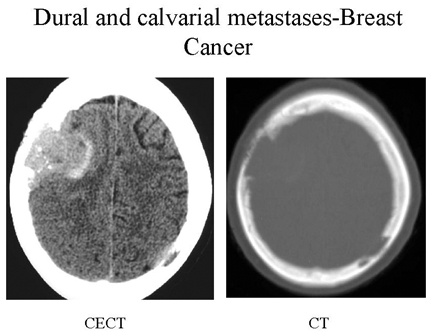 Καρκίνος μαστού
emedicine.medscape.com
99
Μηνιγγίωμα 1/4
Χωρίς ΕΦ
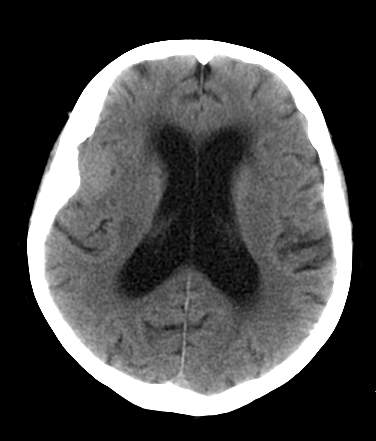 Υπέρπυκνη μάζα
100
Μηνιγγίωμα 2/4
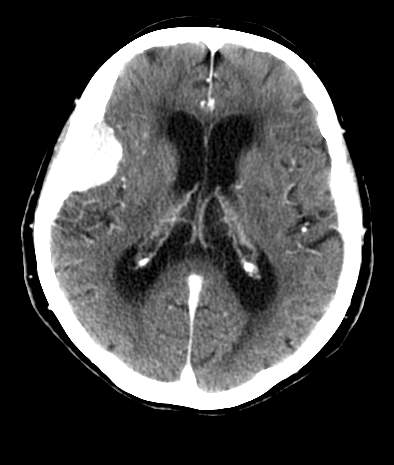 Ομοιόμορφη πρόσληψη
Φαίνεται εξω- αξονική
101
Μηνιγγίωμα 3/4
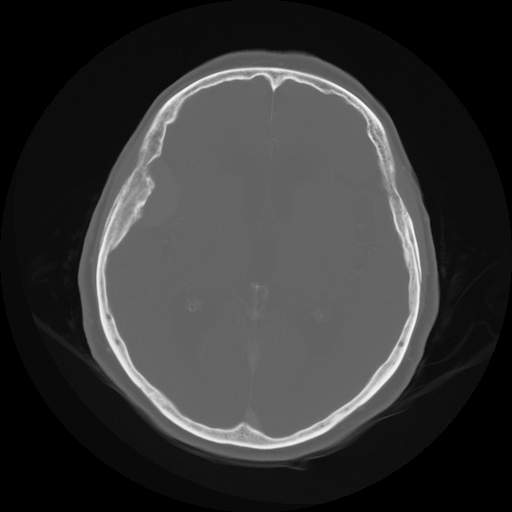 Πάχυνση του υποκέιμενου οστού (υπερόστωση)
102
Μηνιγγίωμα 4/4
Μηνιγγίωμα καλοήθης όγκος έξω-αξονικός 
Μεσήλικες γυναίκες 
Αποτιτανώσεις 
Έντονη πρόσληψη του σκιαγραφικού
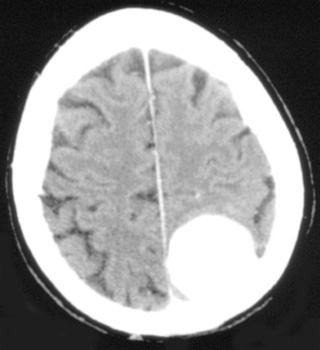 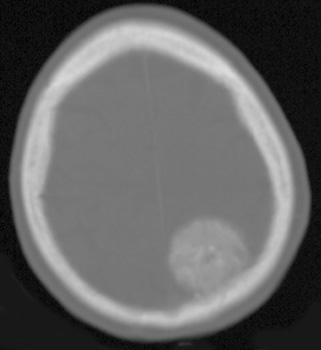 103
Βιβλιογραφία
EVERYTHING A MEDICAL STUDENT SHOULD KNOW ABOUT A CT SCAN OF THE HEAD. Thanh Binh Nguyen, Ottawa Hospital, July 2007
Introduction to Heart CT 
emedicine.medscape.com
104
Τέλος Ενότητας
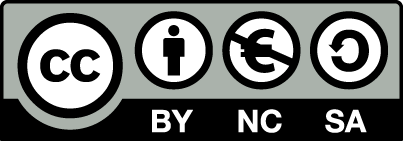 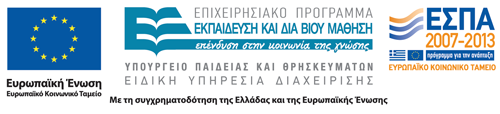 Σημειώματα
Σημείωμα Αναφοράς
Copyright Τεχνολογικό Εκπαιδευτικό Ίδρυμα Αθήνας, Γεωργία Οικονόμου 2014. Γεωργία Οικονόμου. «Ιατρική Απεικόνιση ΙΙΙ (Θ). Ενότητα 2: Αξονική Τομογραφία Εγκεφάλου». Έκδοση: 1.0. Αθήνα 2014. Διαθέσιμο από τη δικτυακή διεύθυνση: ocp.teiath.gr.
Σημείωμα Αδειοδότησης
Το παρόν υλικό διατίθεται με τους όρους της άδειας χρήσης Creative Commons Αναφορά, Μη Εμπορική Χρήση Παρόμοια Διανομή 4.0 [1] ή μεταγενέστερη, Διεθνής Έκδοση.   Εξαιρούνται τα αυτοτελή έργα τρίτων π.χ. φωτογραφίες, διαγράμματα κ.λ.π., τα οποία εμπεριέχονται σε αυτό. Οι όροι χρήσης των έργων τρίτων επεξηγούνται στη διαφάνεια  «Επεξήγηση όρων χρήσης έργων τρίτων». 
Τα έργα για τα οποία έχει ζητηθεί και δοθεί άδεια  αναφέρονται στο «Σημείωμα  Χρήσης Έργων Τρίτων».
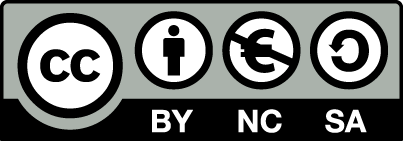 [1] http://creativecommons.org/licenses/by-nc-sa/4.0/ 
Ως Μη Εμπορική ορίζεται η χρήση:
που δεν περιλαμβάνει άμεσο ή έμμεσο οικονομικό όφελος από την χρήση του έργου, για το διανομέα του έργου και αδειοδόχο
που δεν περιλαμβάνει οικονομική συναλλαγή ως προϋπόθεση για τη χρήση ή πρόσβαση στο έργο
που δεν προσπορίζει στο διανομέα του έργου και αδειοδόχο έμμεσο οικονομικό όφελος (π.χ. διαφημίσεις) από την προβολή του έργου σε διαδικτυακό τόπο
Ο δικαιούχος μπορεί να παρέχει στον αδειοδόχο ξεχωριστή άδεια να χρησιμοποιεί το έργο για εμπορική χρήση, εφόσον αυτό του ζητηθεί.
Επεξήγηση όρων χρήσης έργων τρίτων
Δεν επιτρέπεται η επαναχρησιμοποίηση του έργου, παρά μόνο εάν ζητηθεί εκ νέου άδεια από το δημιουργό.
©
διαθέσιμο με άδεια CC-BY
Επιτρέπεται η επαναχρησιμοποίηση του έργου και η δημιουργία παραγώγων αυτού με απλή αναφορά του δημιουργού.
διαθέσιμο με άδεια CC-BY-SA
Επιτρέπεται η επαναχρησιμοποίηση του έργου με αναφορά του δημιουργού, και διάθεση του έργου ή του παράγωγου αυτού με την ίδια άδεια.
διαθέσιμο με άδεια CC-BY-ND
Επιτρέπεται η επαναχρησιμοποίηση του έργου με αναφορά του δημιουργού. 
Δεν επιτρέπεται η δημιουργία παραγώγων του έργου.
διαθέσιμο με άδεια CC-BY-NC
Επιτρέπεται η επαναχρησιμοποίηση του έργου με αναφορά του δημιουργού. 
Δεν επιτρέπεται η εμπορική χρήση του έργου.
Επιτρέπεται η επαναχρησιμοποίηση του έργου με αναφορά του δημιουργού.
και διάθεση του έργου ή του παράγωγου αυτού με την ίδια άδεια
Δεν επιτρέπεται η εμπορική χρήση του έργου.
διαθέσιμο με άδεια CC-BY-NC-SA
διαθέσιμο με άδεια CC-BY-NC-ND
Επιτρέπεται η επαναχρησιμοποίηση του έργου με αναφορά του δημιουργού.
Δεν επιτρέπεται η εμπορική χρήση του έργου και η δημιουργία παραγώγων του.
διαθέσιμο με άδεια 
CC0 Public Domain
Επιτρέπεται η επαναχρησιμοποίηση του έργου, η δημιουργία παραγώγων αυτού και η εμπορική του χρήση, χωρίς αναφορά του δημιουργού.
Επιτρέπεται η επαναχρησιμοποίηση του έργου, η δημιουργία παραγώγων αυτού και η εμπορική του χρήση, χωρίς αναφορά του δημιουργού.
διαθέσιμο ως κοινό κτήμα
χωρίς σήμανση
Συνήθως δεν επιτρέπεται η επαναχρησιμοποίηση του έργου.
Διατήρηση Σημειωμάτων
Οποιαδήποτε αναπαραγωγή ή διασκευή του υλικού θα πρέπει να συμπεριλαμβάνει:
το Σημείωμα Αναφοράς
το Σημείωμα Αδειοδότησης
τη δήλωση Διατήρησης Σημειωμάτων
το Σημείωμα Χρήσης Έργων Τρίτων (εφόσον υπάρχει)
μαζί με τους συνοδευόμενους υπερσυνδέσμους.
Χρηματοδότηση
Το παρόν εκπαιδευτικό υλικό έχει αναπτυχθεί στo πλαίσιo του εκπαιδευτικού έργου του διδάσκοντα.
Το έργο «Ανοικτά Ακαδημαϊκά Μαθήματα στο ΤΕΙ Αθηνών» έχει χρηματοδοτήσει μόνο την αναδιαμόρφωση του εκπαιδευτικού υλικού. 
Το έργο υλοποιείται στο πλαίσιο του Επιχειρησιακού Προγράμματος «Εκπαίδευση και Δια Βίου Μάθηση» και συγχρηματοδοτείται από την Ευρωπαϊκή Ένωση (Ευρωπαϊκό Κοινωνικό Ταμείο) και από εθνικούς πόρους.
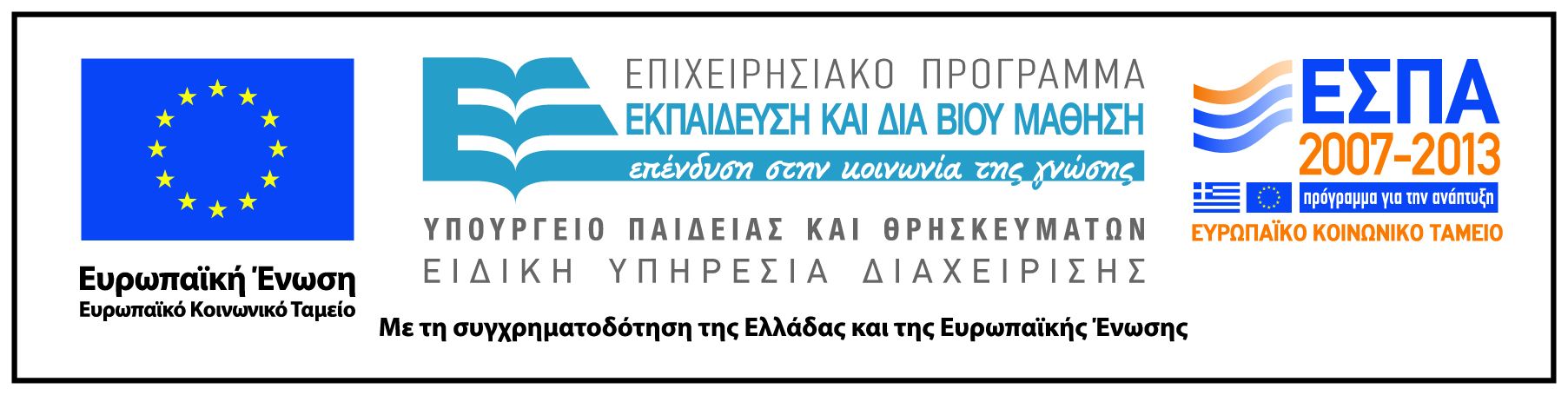